Проект «Перелетные птицы»
Подготовила воспитатель: Ермолаева Т.С.
Цель:
Расширение и углубление представлений детей о жизни перелетных птиц в весенний период года и формирование бережного и заботливого отношения к ним.
Задачи:
Воспитательные: воспитывать бережное отношение к живому
Образовательные: расширять и систематизировать у детей элементарные представления о перелетных птицах.
Развивающие: развивать познавательную активность, желание узнать новое, делиться своими знаниями с окружающими; развивать связную речь, активизировать  словарь по теме;
Ожидаемые результаты
Расширятся  и закрепятся знания о птицах (их названии, внешнем виде, питании и поведении).
Сформируются   правильные   представления  о таком  явлении, как перелет птиц весной, их названий.
Развитие у детей любознательности, творческих способностей, познавательной активности, коммуникативных навыков.
Акция «Кормушка для пернатых»
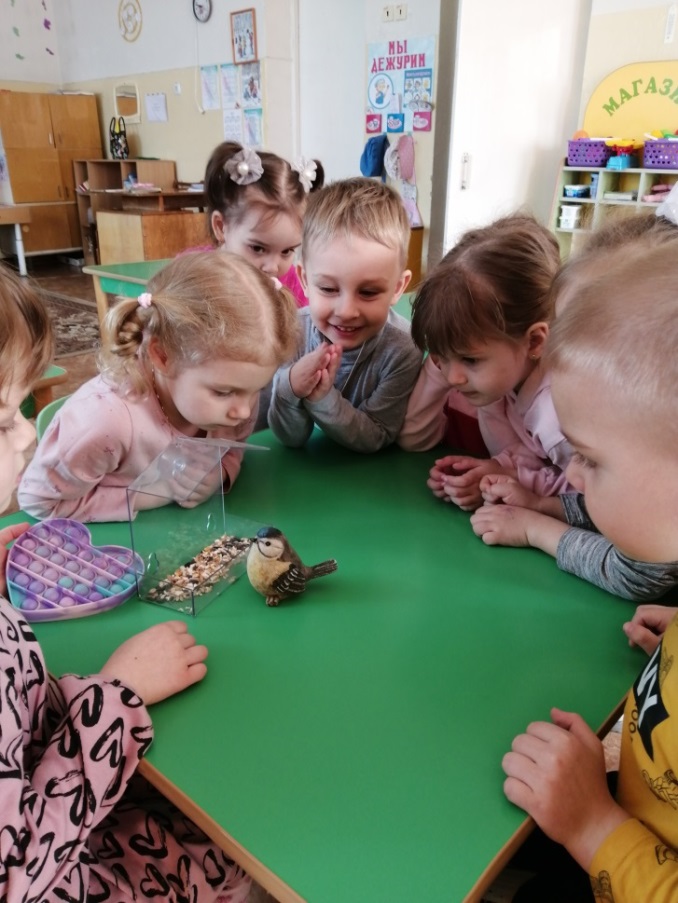 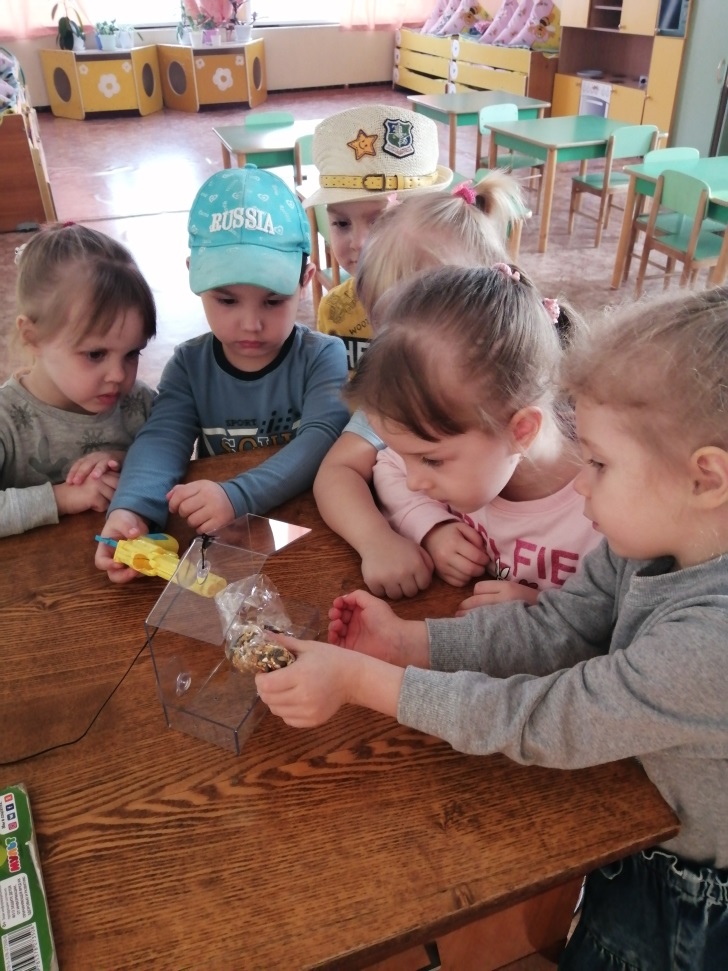 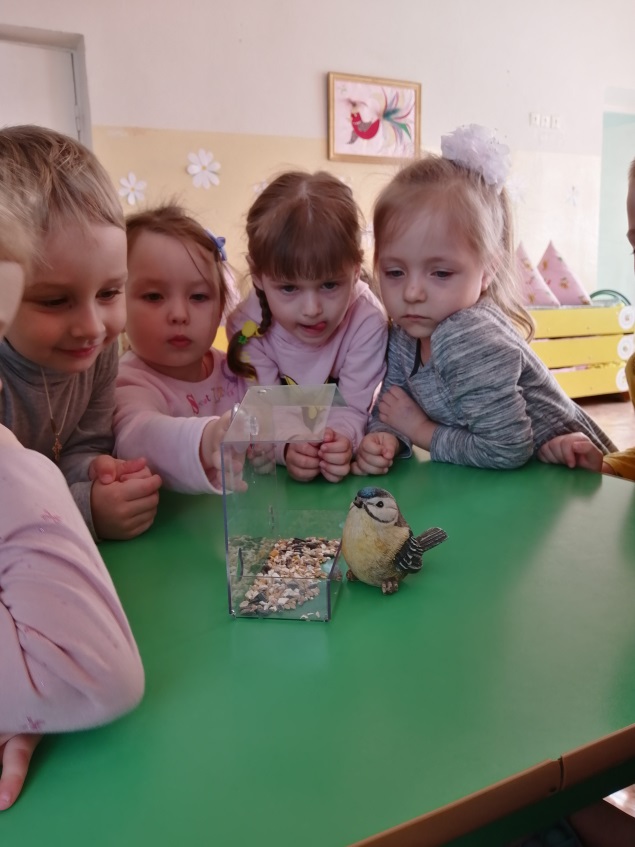 Акция «Кормушки для пернатых»
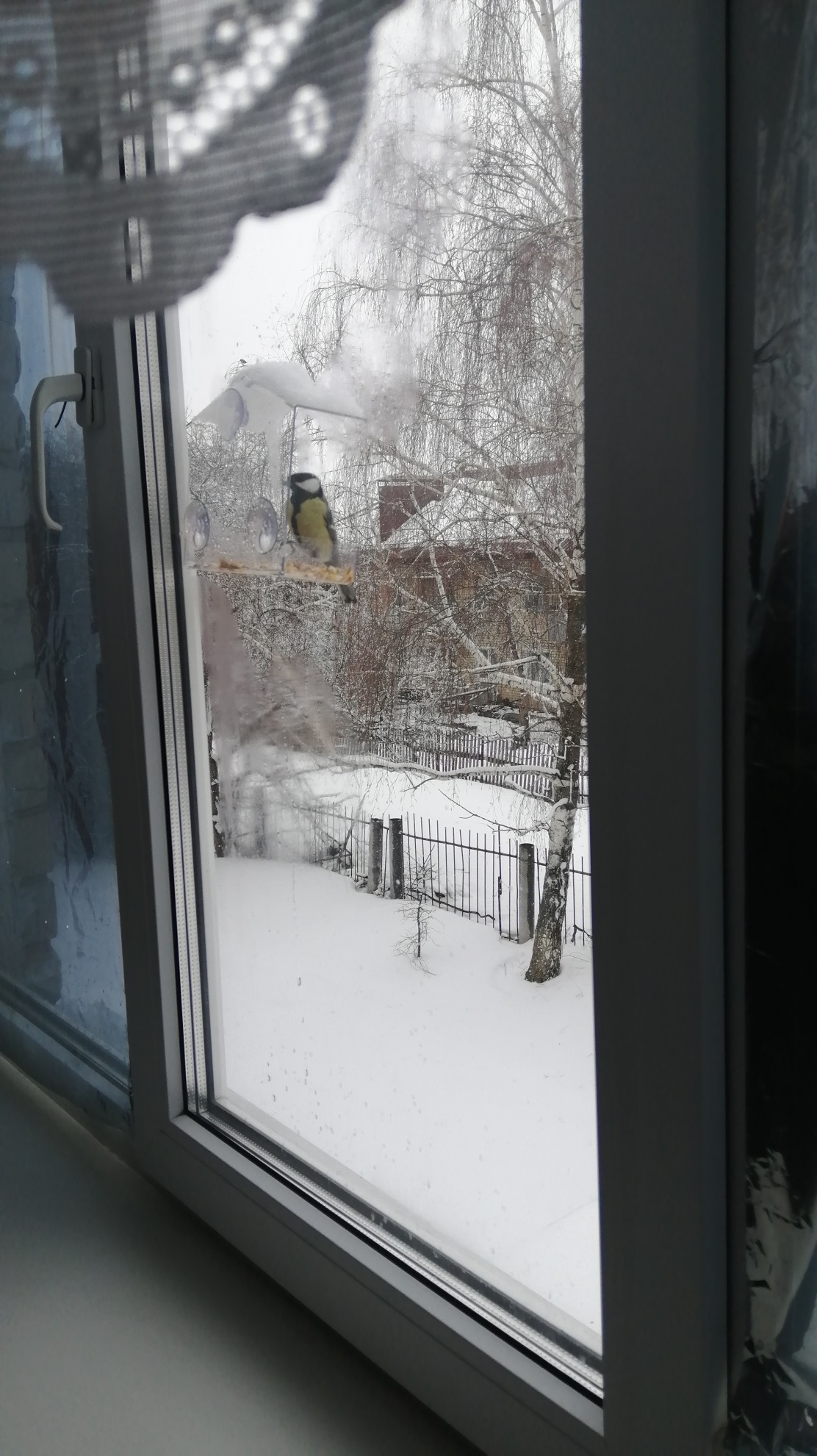 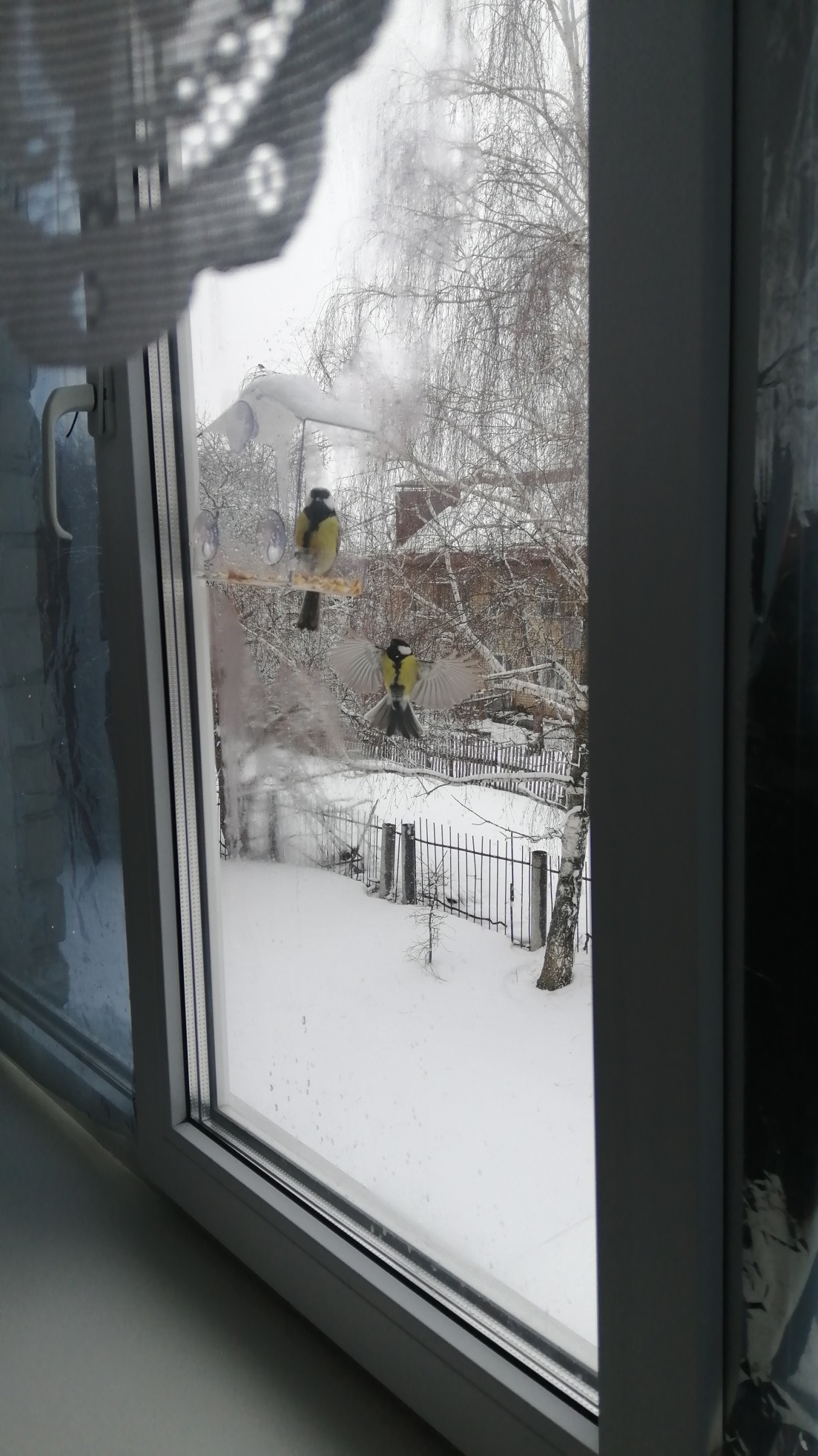 Беседа «Перелетные птицы»
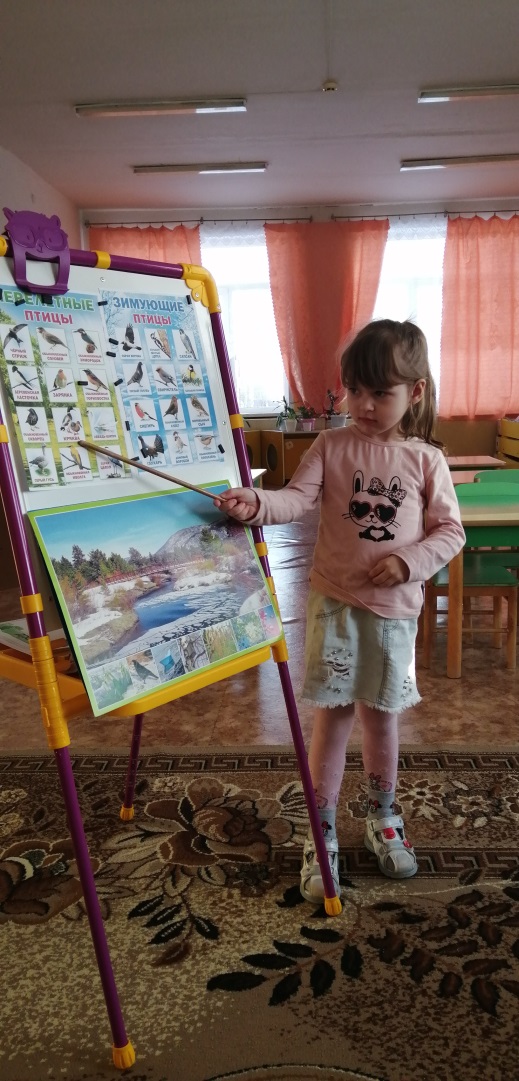 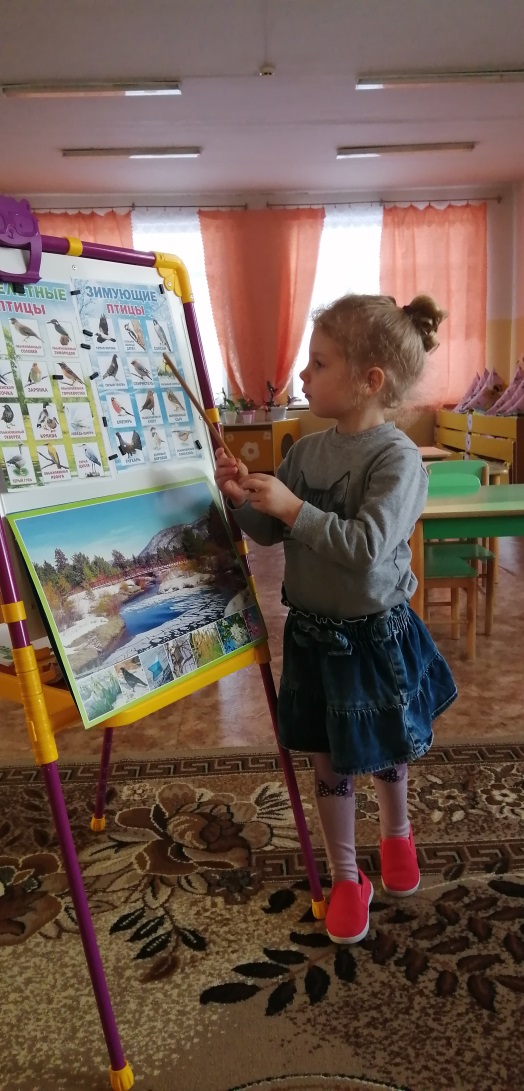 Рассматривание иллюстраций
Рисование «Узор на крылышке»
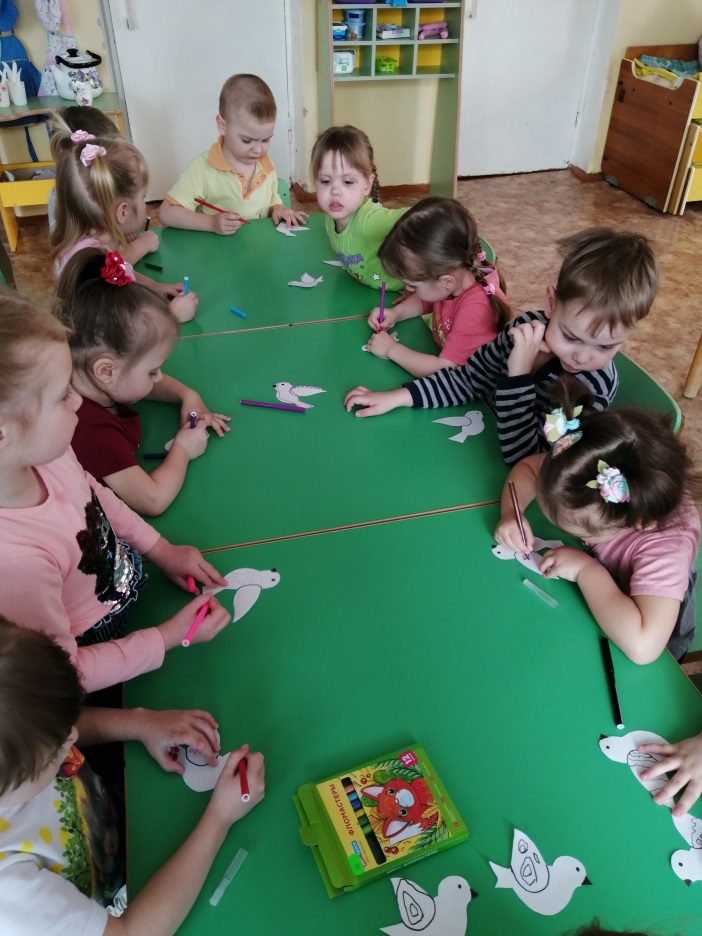 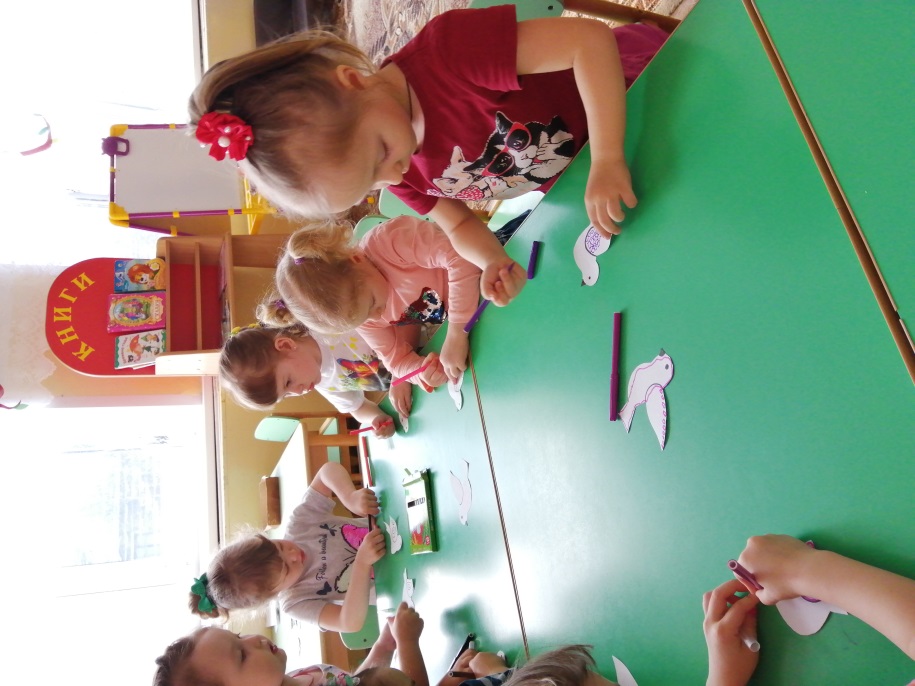 Аппликация «Птички»
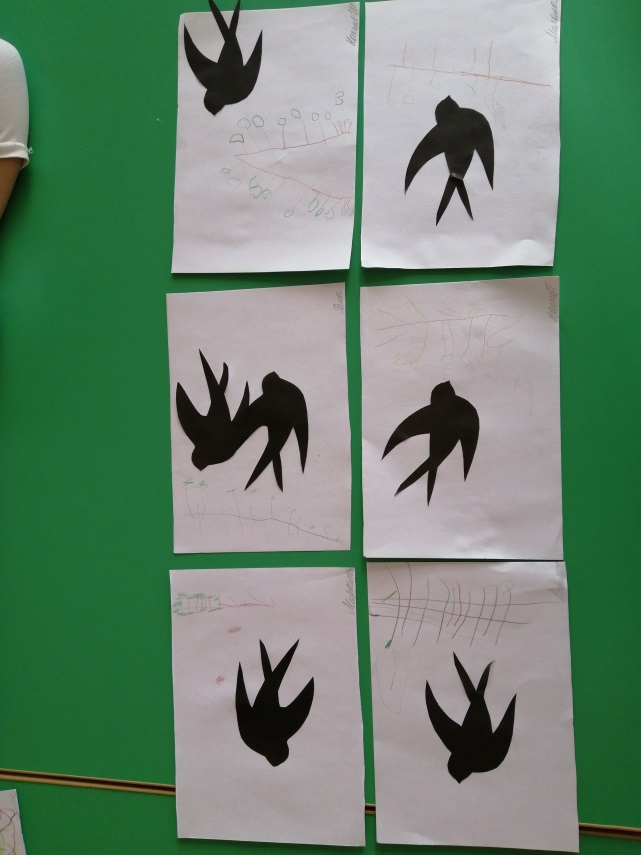 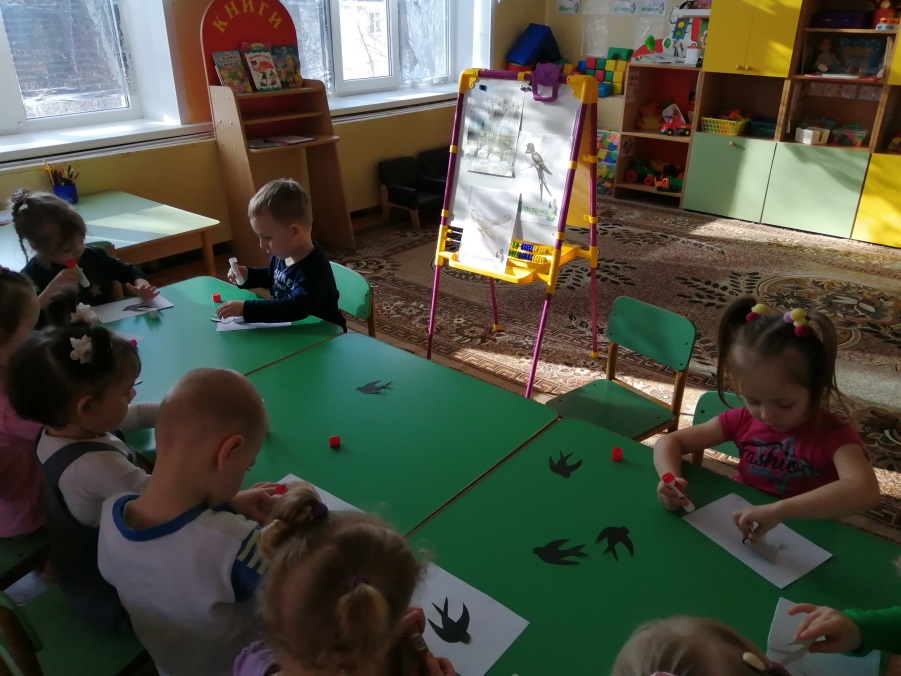 Объемная аппликация «Ласточка»
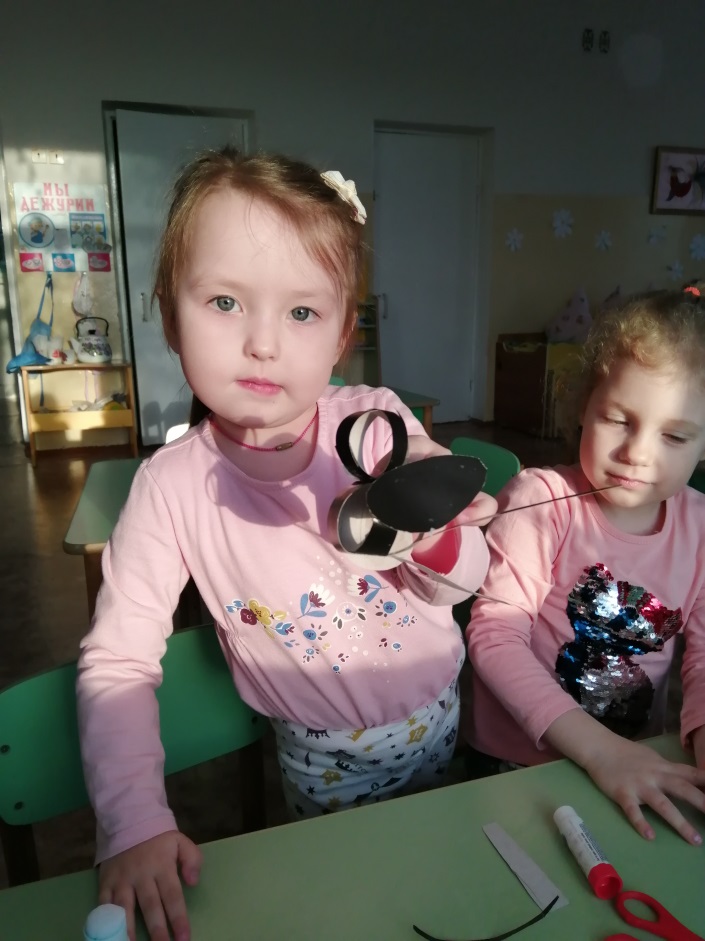 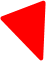 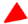 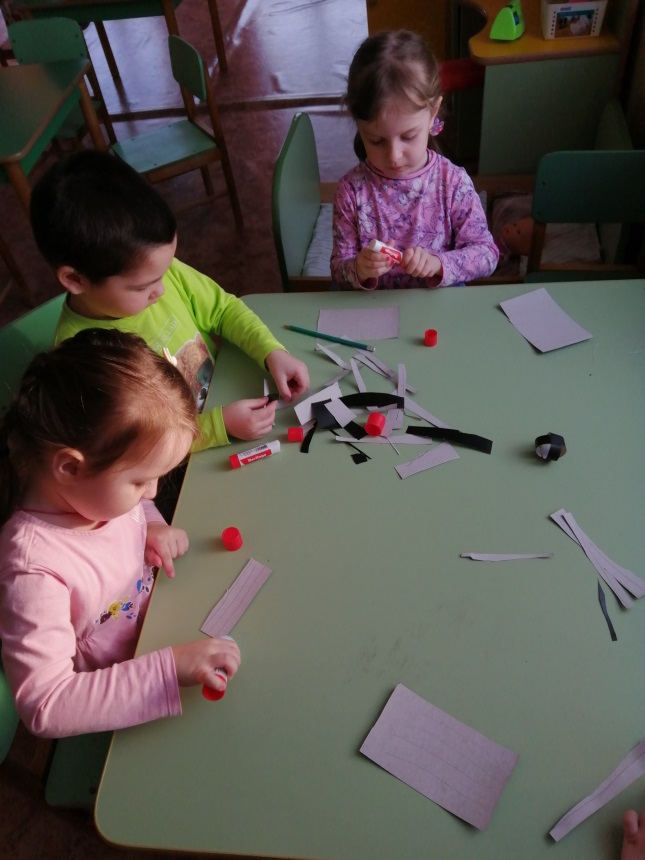 Рисование «Скворечник»
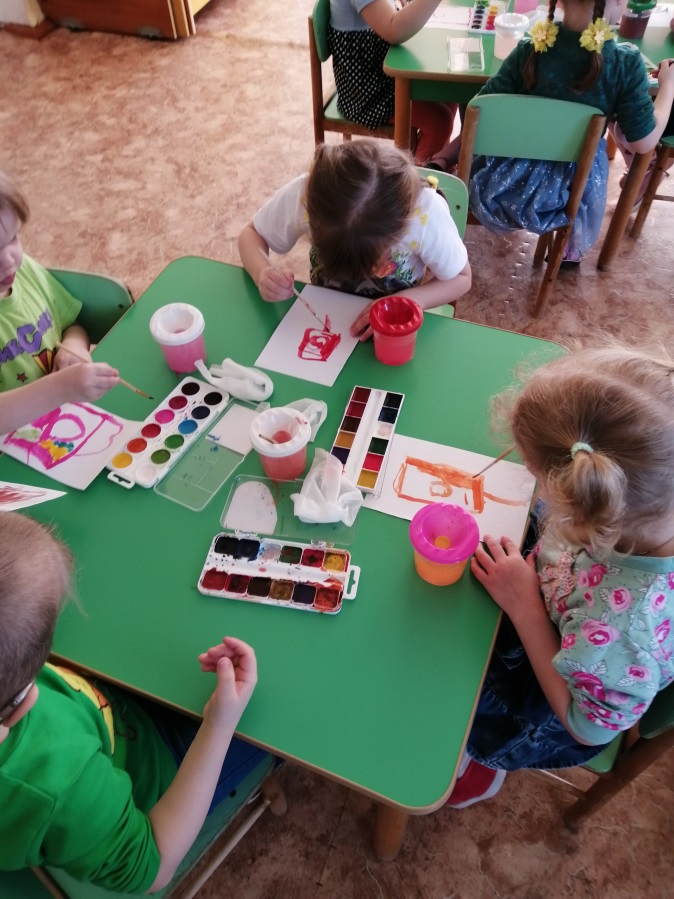 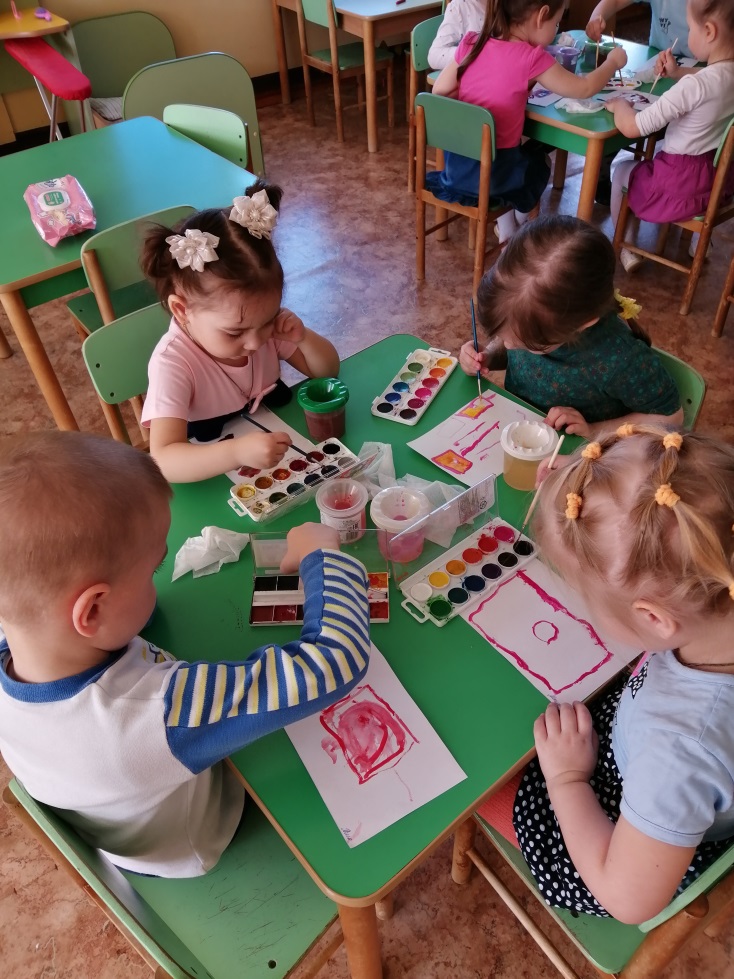 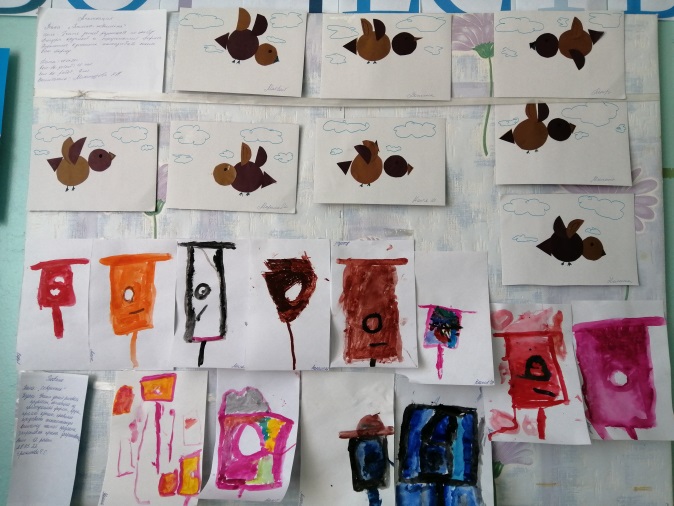